Museum of Contemporary Art, Rethymno16th December, 2016
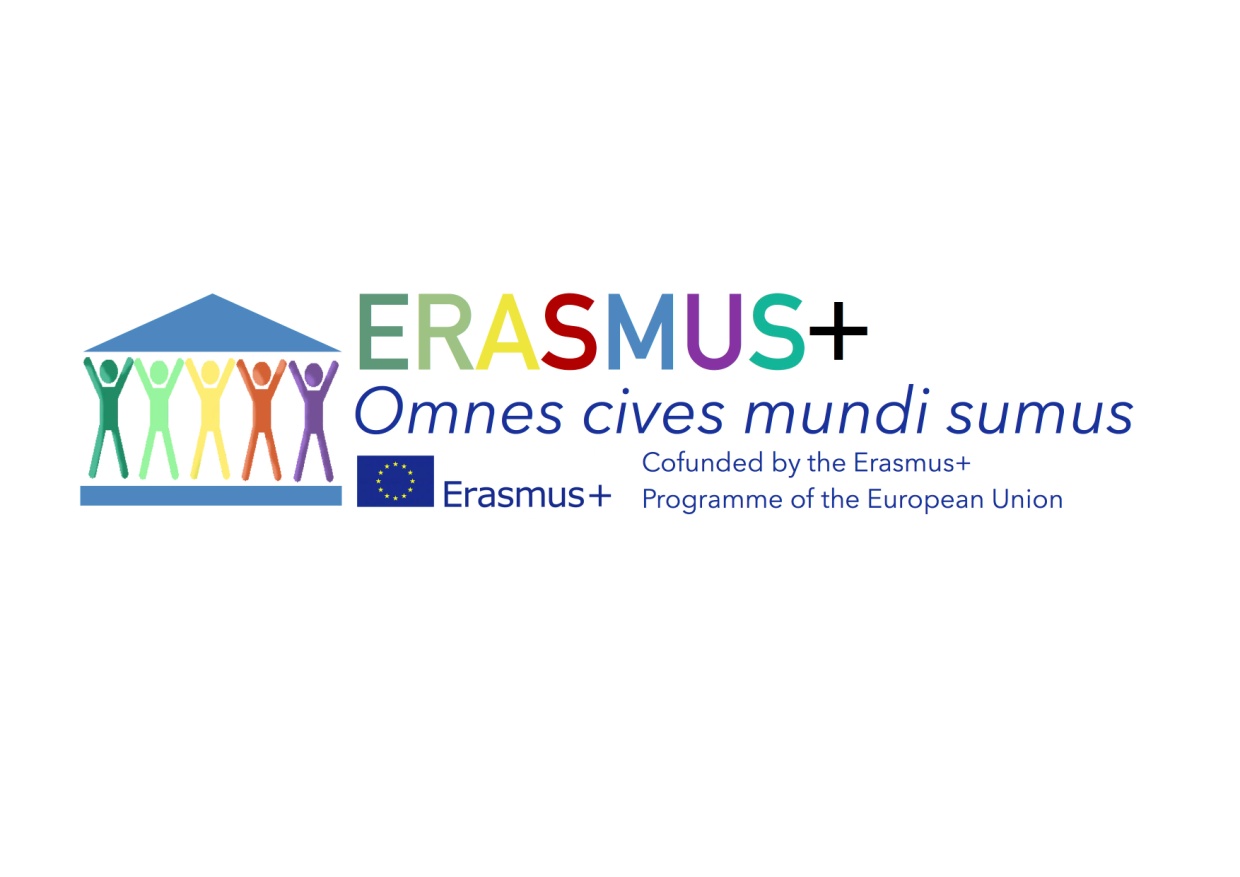